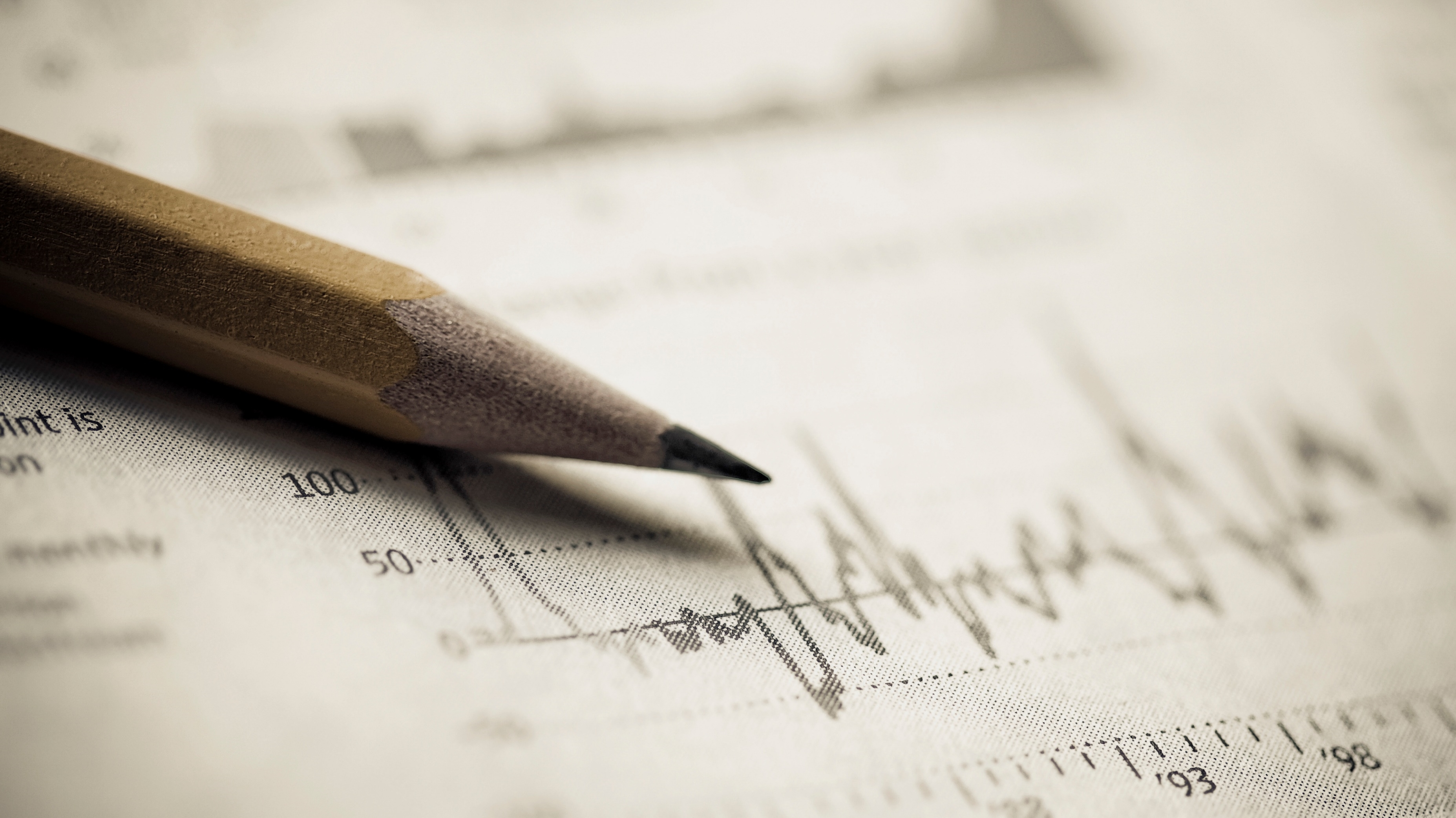 Goals for Cades
Looking ahead to 2021
2020
I don’t need to talk about this year.
You know the problems, issues, dangers, that came with this year.
Even churches have had major challenges to deal with the pandemic.
SO – I want to look forward to 2021
PERSONAL GOALS TO SET
Bible reading / study
Personal – at home
In classes – Sunday 10 am, Wednesday 7 pm

Prayer life
PERSONAL GOALS TO SET
Bible reading / study
Prayer life
Spiritual Growth
How do I measure spiritual growth?
Knowledge / Understanding
Involvement
Next Step (not satisfied where you are)
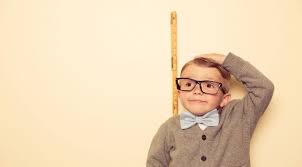 CADES GOALS TO SET
Attendance
Not talking about out of town, vacation, sick, other reasons
BUT – could but don’t
Why is 5 pm half of the morning worship attendance?
CADES GOALS TO SET
Attendance
Contribution
Present or absent – the work of this church continues
Just like at your home – some things are more expensive
In some areas of work – we are doing MORE than in the past
Contribution = worship (Tell God how much you love Him for all the blessings you have received.)
CADES GOALS TO SET
Attendance
Contribution
Involvement
The church always in in need of workers – serve in worship, teach a class, etc.
Participate in activities
CADES GOALS TO SET
Attendance
Contribution
Involvement
Leadership
Looking ahead – need elders, deacons
Men’s meeting; Meeting notes; Comments, suggestions
GET BACK TO NORMAL ASAP
Activities / Events
Egg hunt
Vacation Bible School
Gospel Meeting
Hall of Treats
Christmas – adult and children’s parties
GET BACK TO NORMAL ASAP
Activities / Events
Together again
Glad we have the FM transmitter for cars and fellowship area
Understand the need to close some of the pews
Look for the day when we are all in the auditorium together
Anticipate the time we can talk without masks
WHAT ARE YOUR GOALS?
Do you have goals for you and your family?

Do you have goals for this church in 2021?

Do you have personal / spiritual growth goals?